eye
the construction of the eye
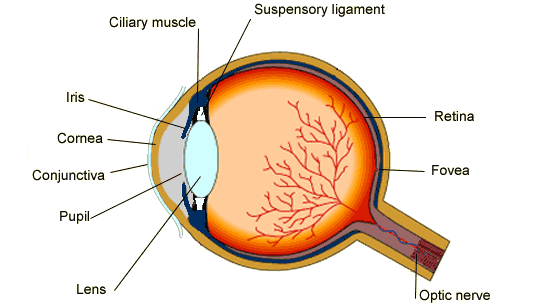